Государственное бюджетное образовательное учреждение 
Гимназия №433 Курортного района Санкт-Петербурга
Функциональная грамотность младших школьников
Цель  методической работы:
Цель – создание условий для развития профессиональных компетенций педагогов по вопросам формированию функциональной грамотности  младших школьников.
Основная задача методической работы
Обеспечить освоение педагогами способов, образовательных технологий,
деятельностных форм, направленных на формирование функциональной грамотности
школьников.
Целевая аудитория: учителя начальных классов.
Решение поставленной задачи
Обучающие мероприятия по освоению технологий, обеспечивающих формирование функциональной грамотности.
Онлайн-вебинары.
Методические мероприятия: конференция, круглый стол.
Разработка программ по внеурочной деятельности.
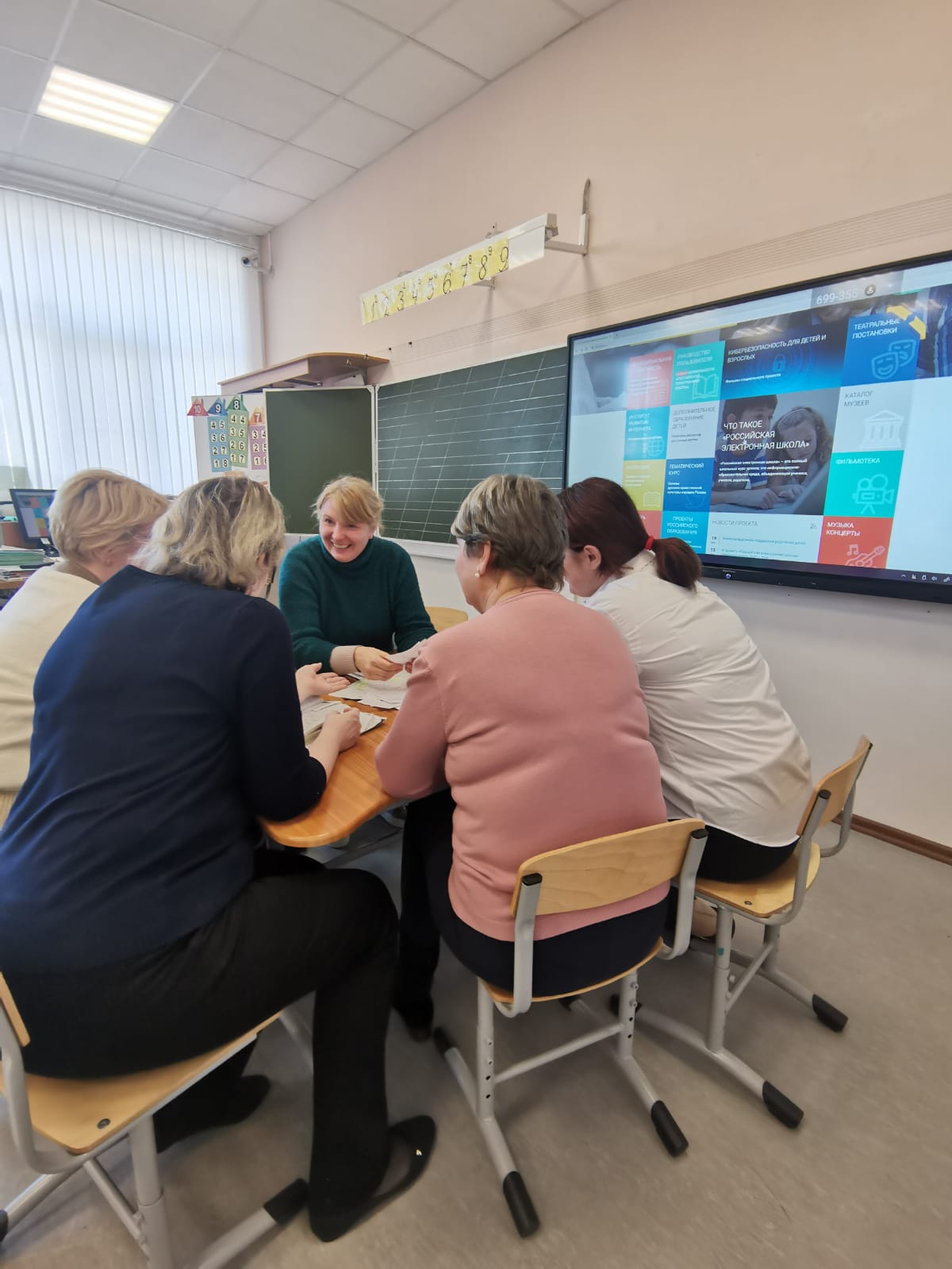 Круглый стол на тему:  Проблемы развития Функциональной  грамостности у младших школьников.
Учителя пользуются таким пособием, как рабочая тетрадь по смысловому чтению. Автор Бойкина Марина Викторовна, Бубнова Инна Анатольевна.
Цель работы с пособием - сформировать у первоклассников умение читать и понимать тексты разных жанров, извлекать и анализировать нужную информацию, прогнозировать содержание текста по имеющейся информации, формулировать тему, отвечать на вопросы к тексту, высказывать собственное мнение о прочитанном. Система заданий, предлагаемая в данном пособии (работа со словом, предложением, текстом), последовательно развивает эти умения, пробуждает интерес к чтению, способствует общему развитию ребёнка, его духовно-нравственному и эстетическому воспитанию.
Учителя начальных классов 1 “А” и 1 “Б” класса: Ксения Владимировна Сикоза и Анна Владимировна Сарычева, поделились с коллегами опытом работы по формированию читательской грамотности на внеурочных занятиях.Учитель 4 “А” класса посетила занятия учителей.
У учителей разработаны программы внеурочной деятельности “Смысловое чтение”.
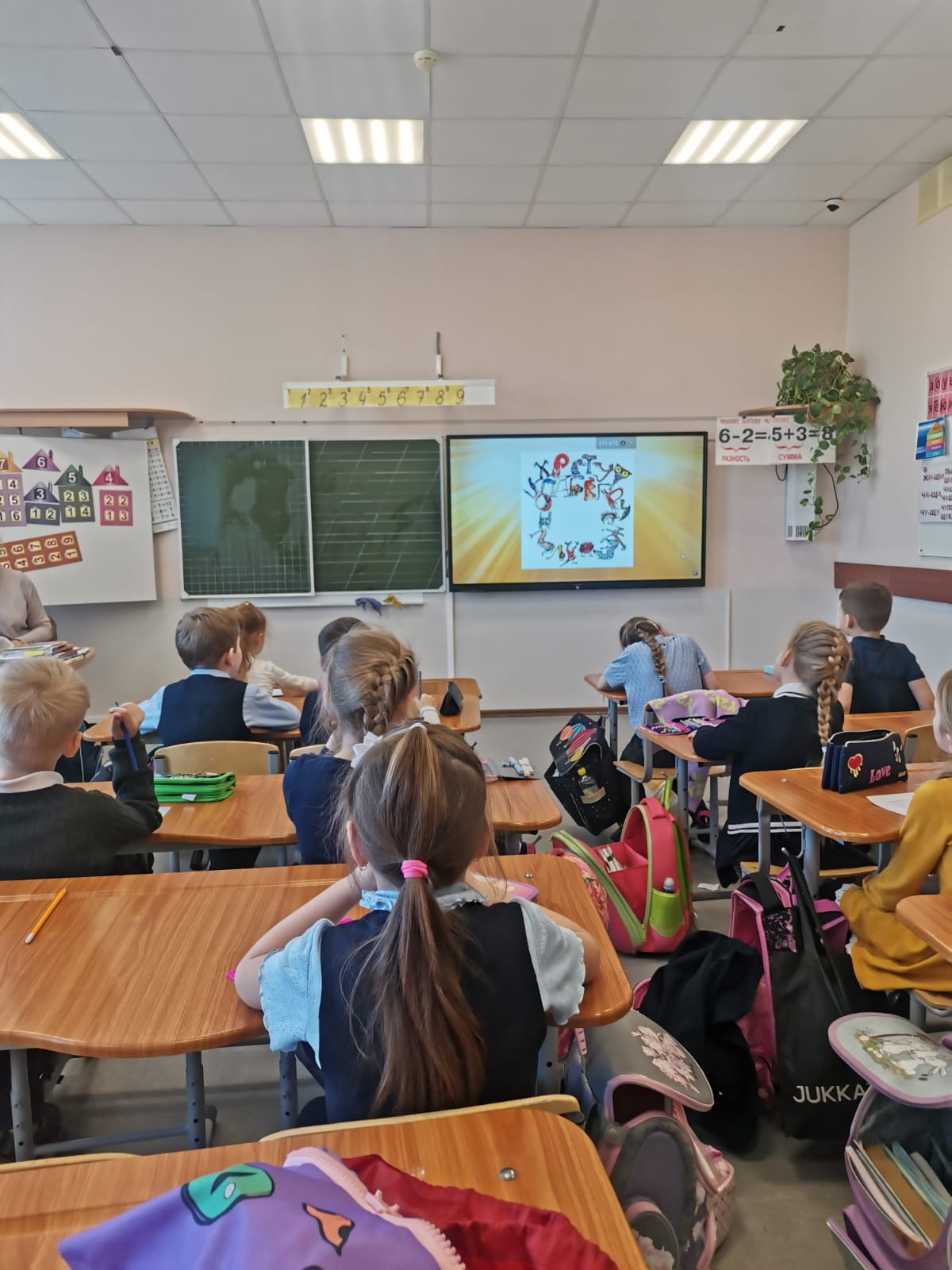 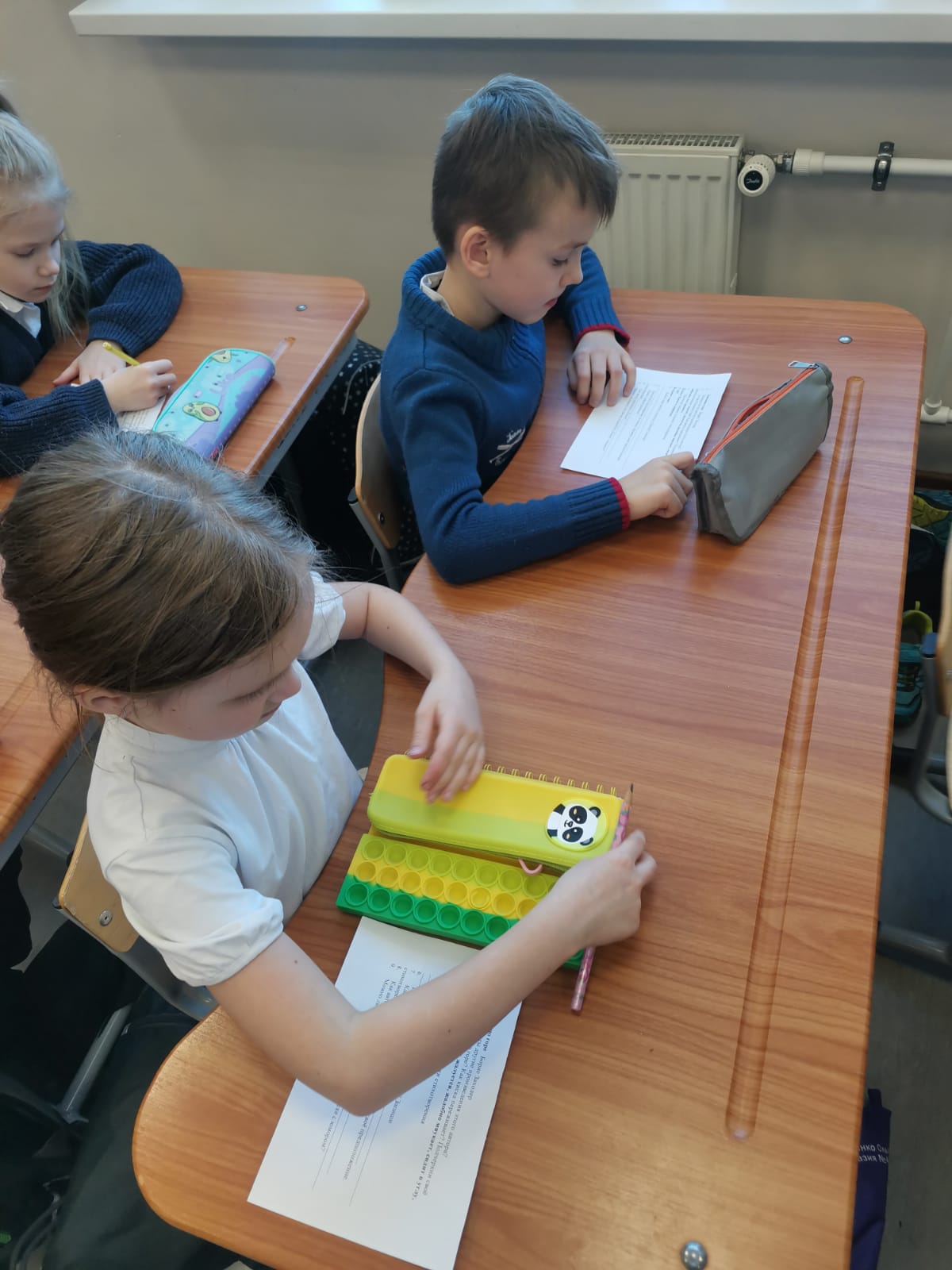 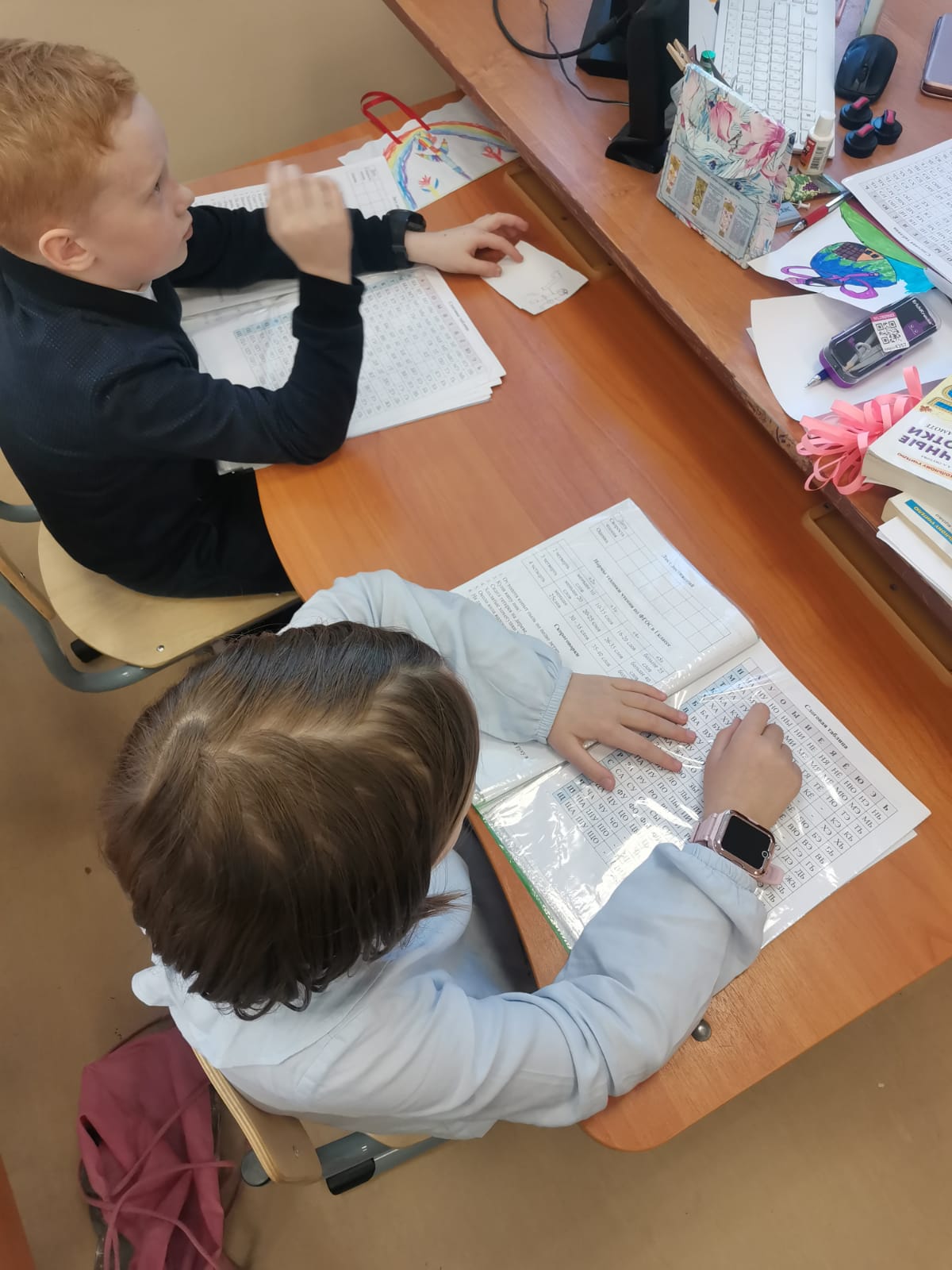 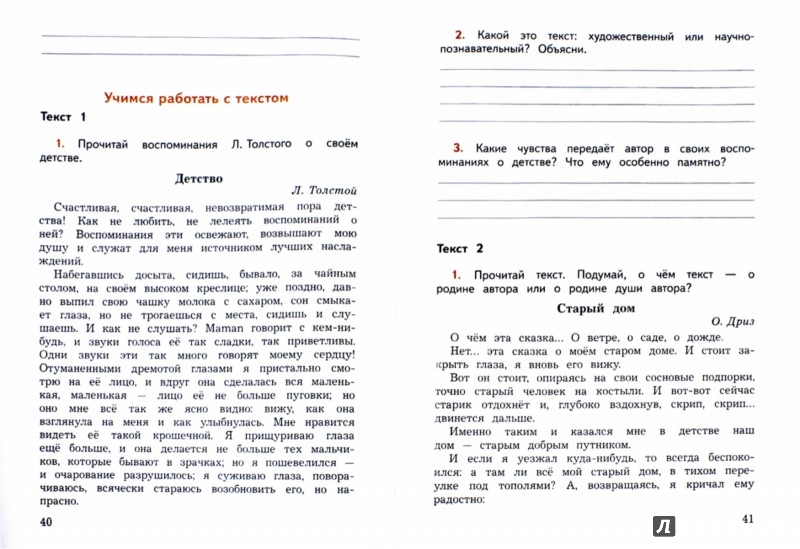 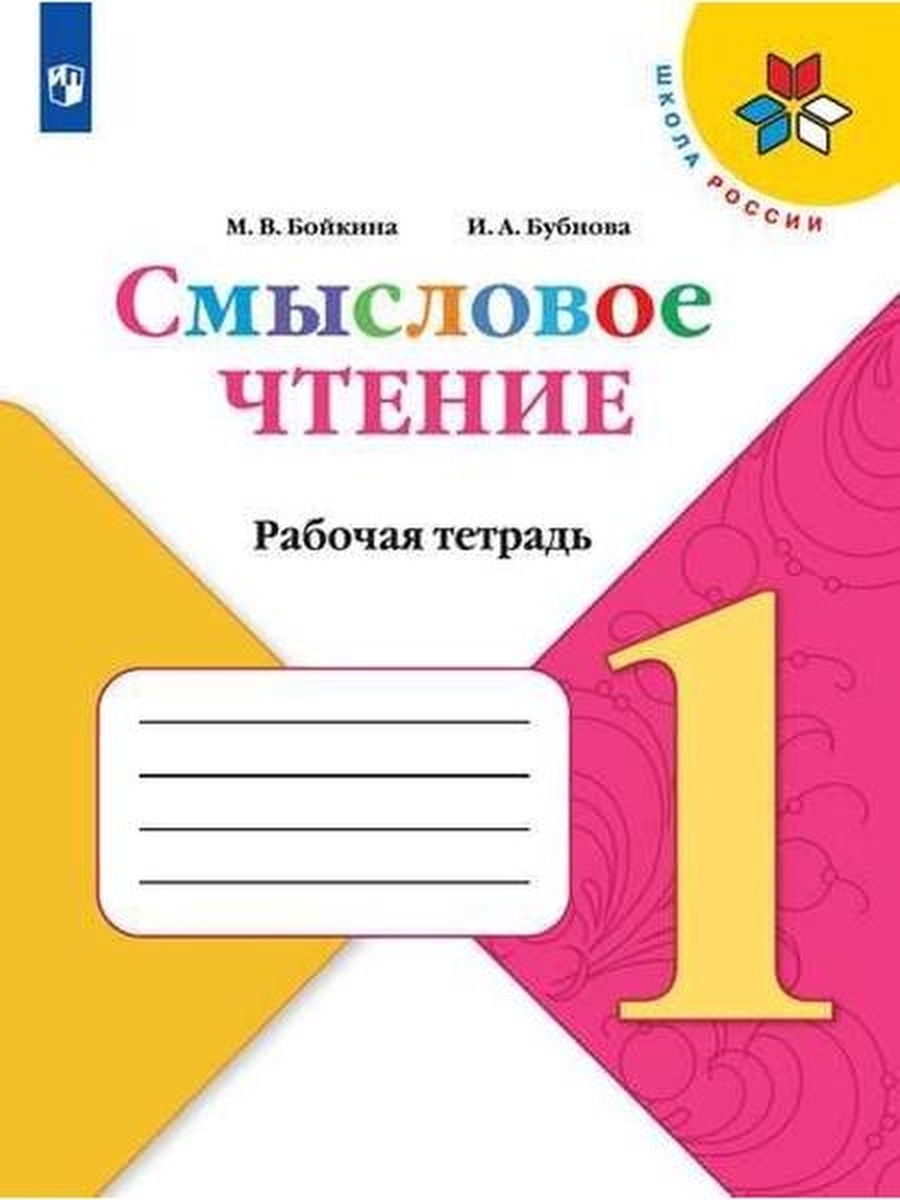 Целями изучения курса «Финансовая грамотность» являются развитие экономического образа мышления, воспитание ответственности и нравственного поведения в области экономических отношений в семье, формирование опыта применения полученных знаний и умений для решения элементарных вопросов в области экономики семьи.
Учителя начальных классов 3 “А” и 3 “Б” класса: Елена Николаевна Серебриева и Анна Алексеевна Зубова , поделились с коллегами опытом работы по формированию финансовой грамотности на внеурочных занятиях.
У учителей разработаны программы внеурочной деятельности “Финансовая грамотность”.
Учителя пользуются пособием Федина С.Н. “Финансовая грамотность”. Учебные материалы содержат значительный объём информации, что позволяет использо-
вать их не только в учебном процессе, но и во внеурочной деятельности — для самообразова-
ния обучающихся, реализации их индивидуальной образовательной траектории, совместной
работы с родителями и д
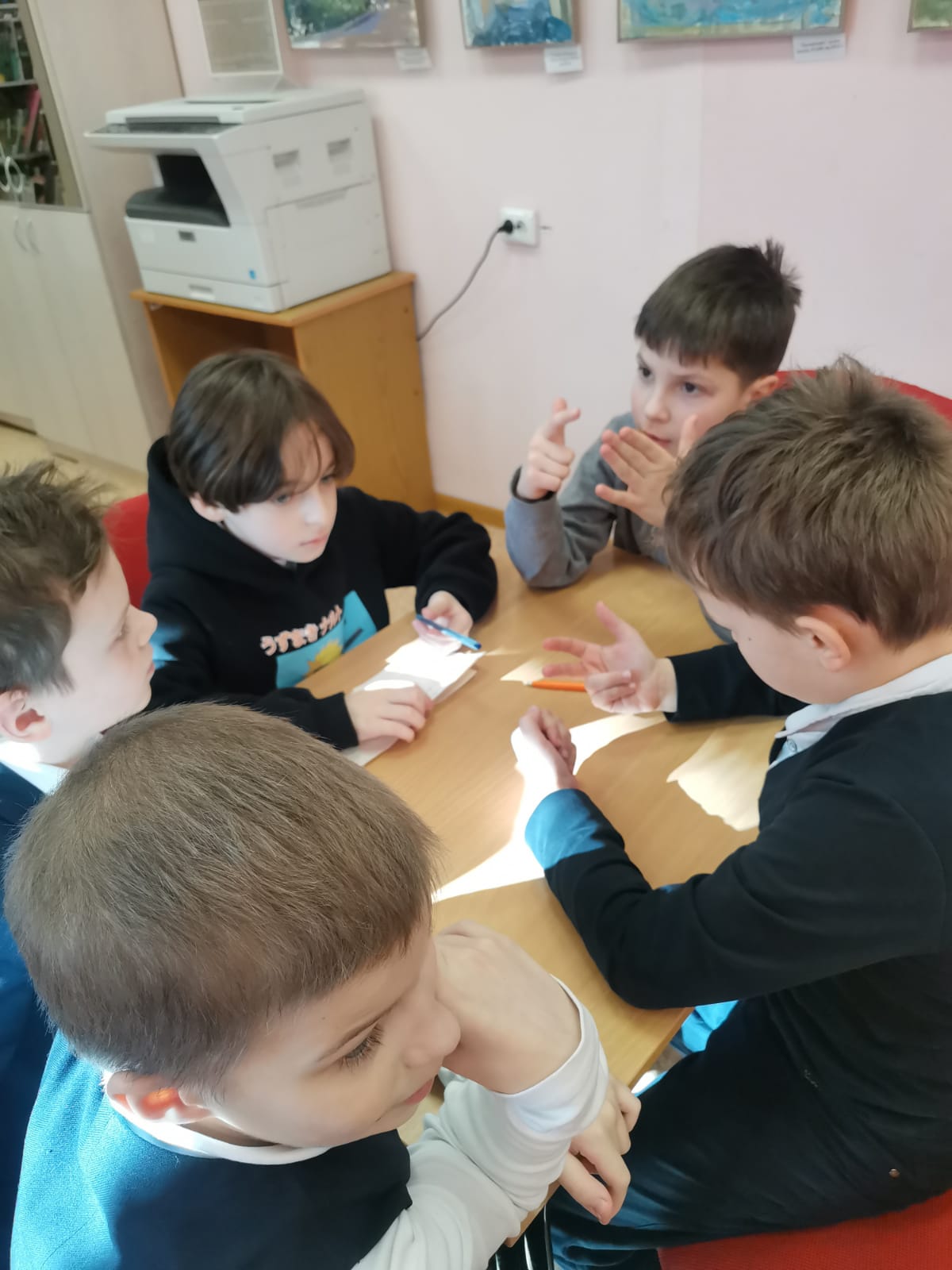 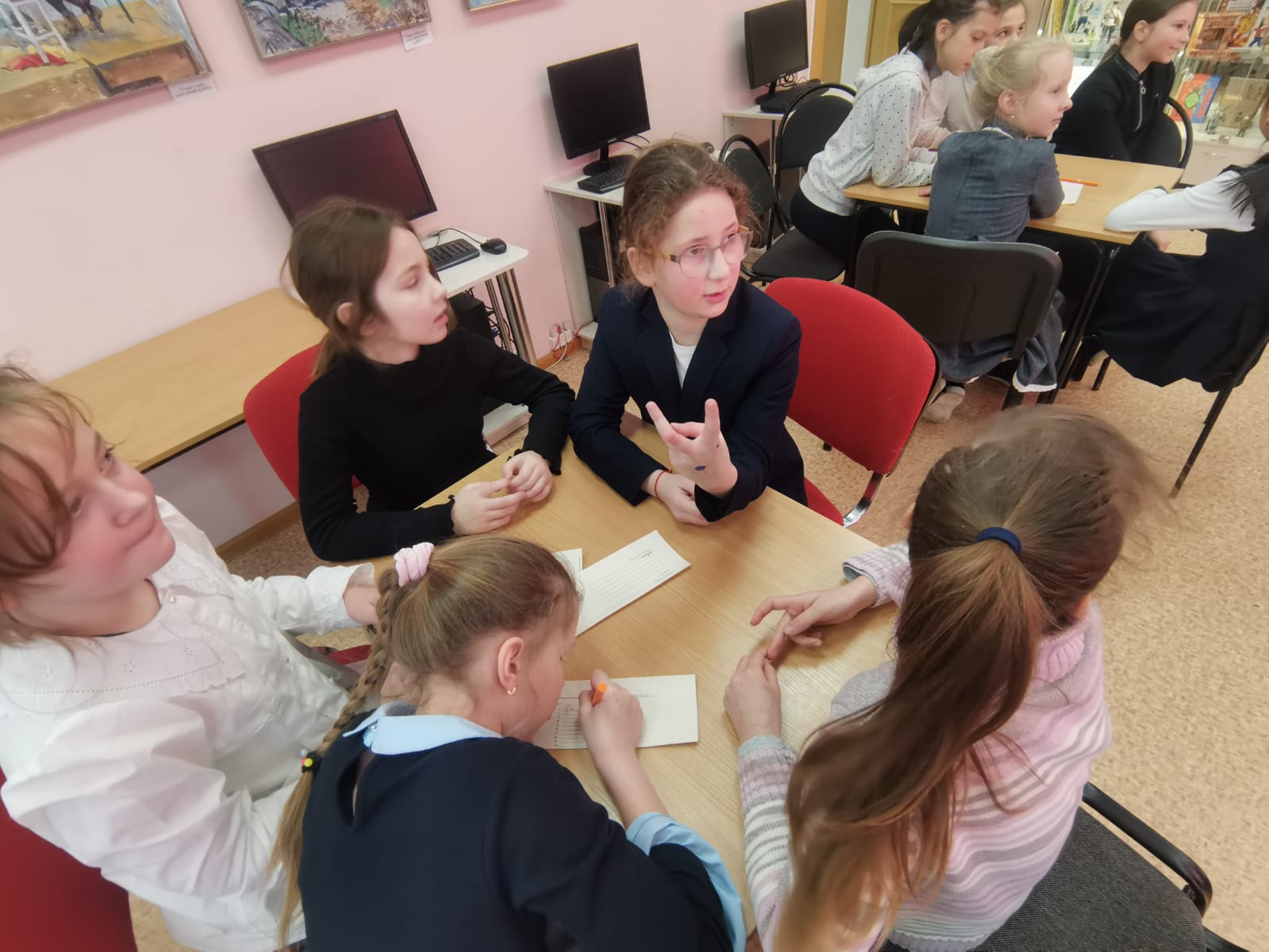 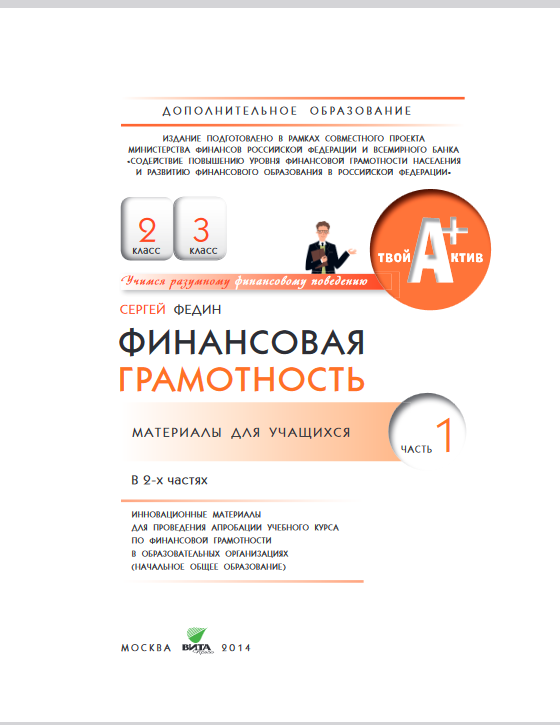 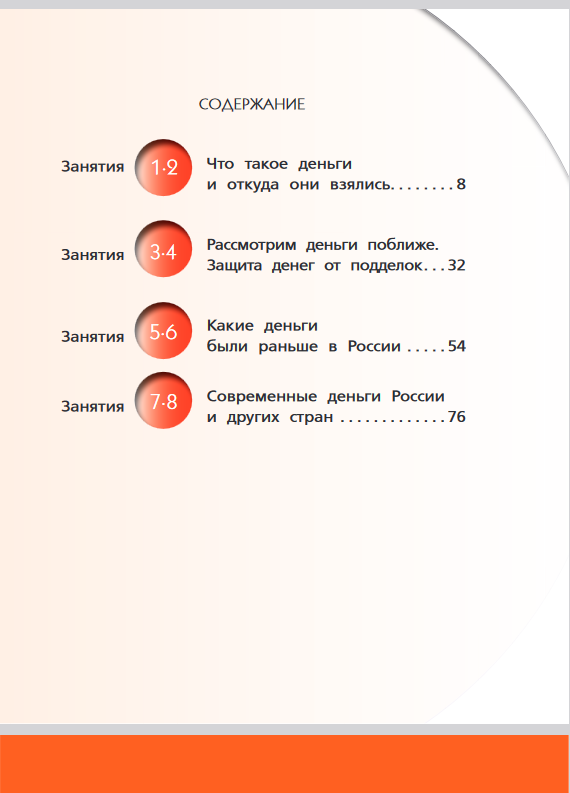 Результат:
1. Разработаны внеурочные программы по функциональной грамотности младших школьников.
2. Познакомили педагогов своего образовательного учреждения с теоретической
базой по функциональной грамотности, ознакомили учителей с их конкретными
задачами деятельности.
3. Обеспечили освоение педагогами  технологиями, учебными пособиями  направленных на формирование функциональной грамотности
школьников.